Figure 1 Levels of diphtheria vaccine coverage among control subjects (n = 2169) by dose and age, Russian Federation, ...
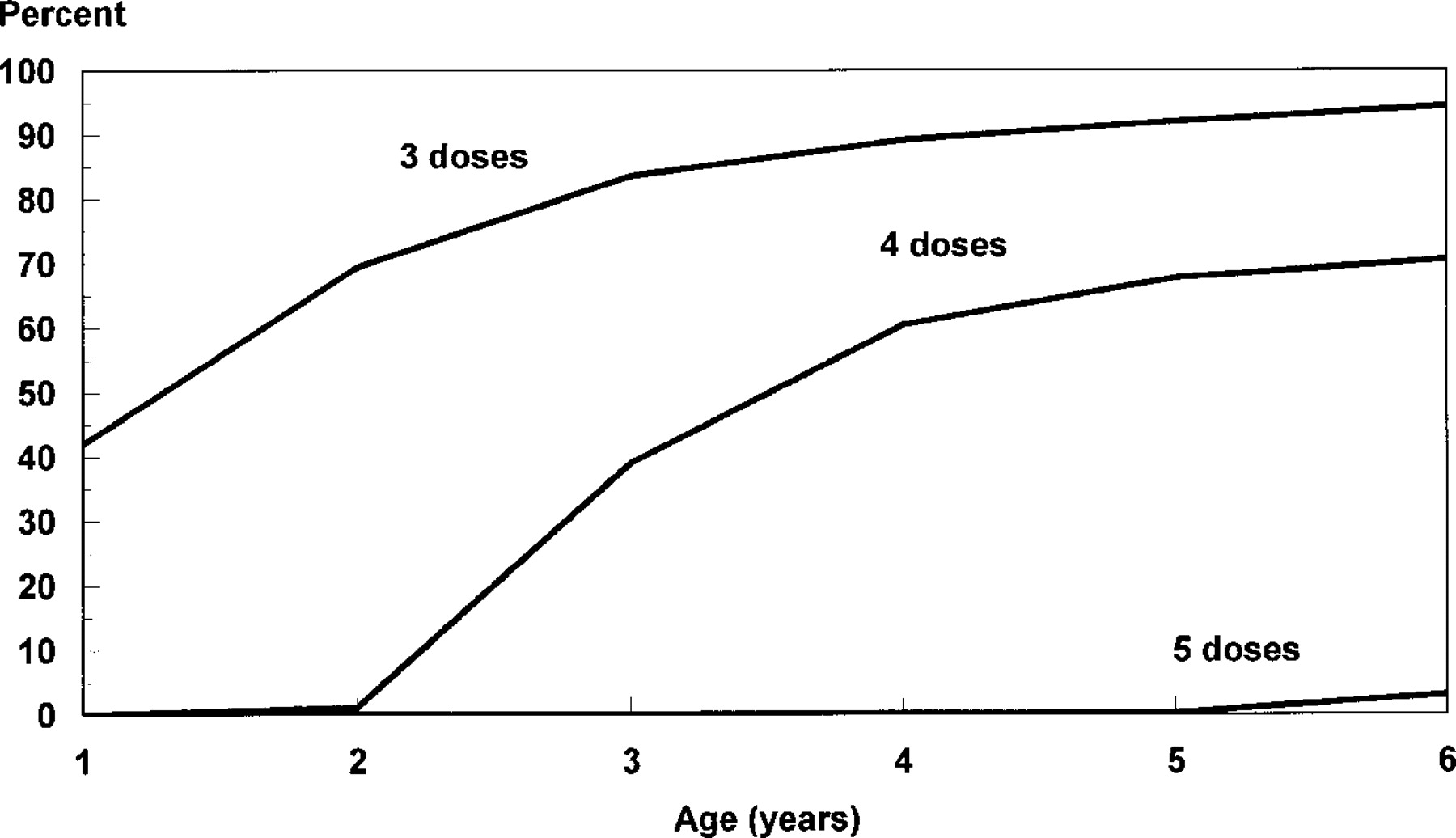 J Infect Dis, Volume 181, Issue Supplement_1, February 2000, Pages S184–S187, https://doi.org/10.1086/315562
The content of this slide may be subject to copyright: please see the slide notes for details.
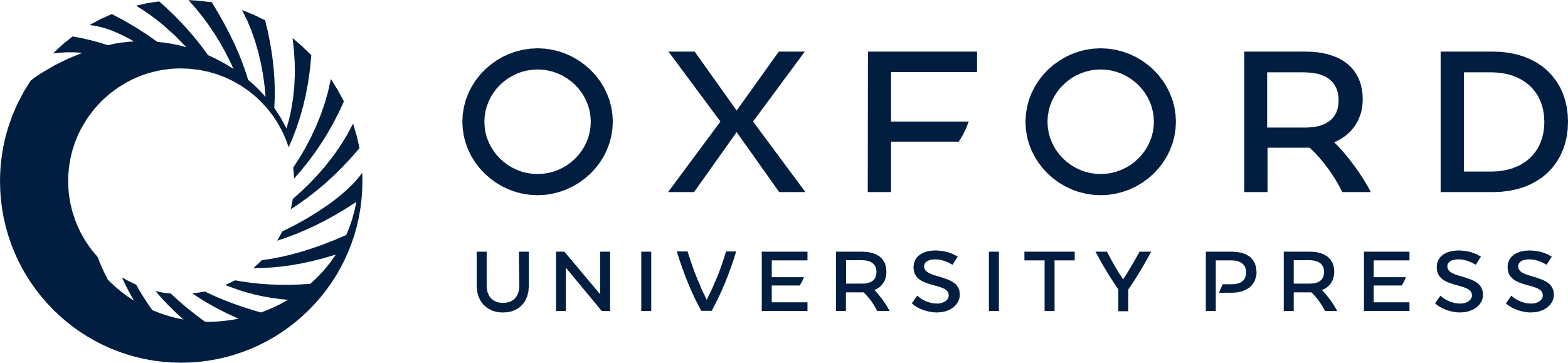 [Speaker Notes: Figure 1 Levels of diphtheria vaccine coverage among control subjects (n = 2169) by dose and age, Russian Federation, 1991–1992


Unless provided in the caption above, the following copyright applies to the content of this slide: © 2000 by the Infectious Diseases Society of America]